Arduino
Arduino Hardware
Blink an LED
Digital Input
Analog Input
Analog Output
Serial Communication
Using Serial Libraries
Using Firmata
Department of Industrial Design
12-12-2012
PAGE 1
Why Arduino?
Physical Computing
uses electronics 
to prototype new materials 
for designers and artists.
Tinkering
Patching
Community
Blog, Forum, Playground (wiki)
Department of Industrial Design
12-12-2012
PAGE 2
Hardware
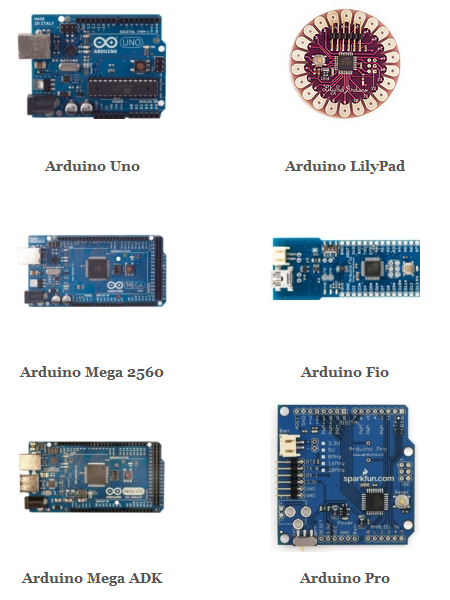 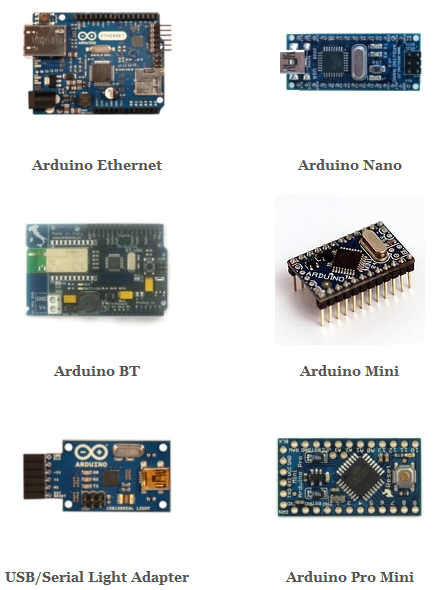 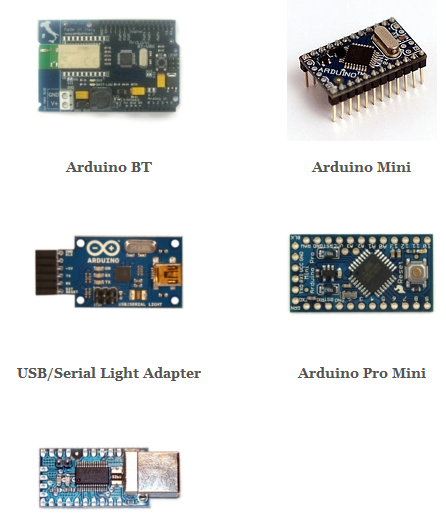 Department of Industrial Design
12-12-2012
PAGE 3
UNO
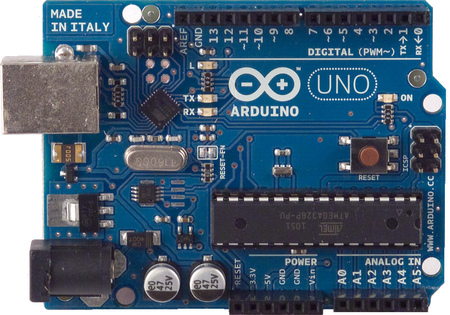 Department of Industrial Design
12-12-2012
PAGE 4
UNO
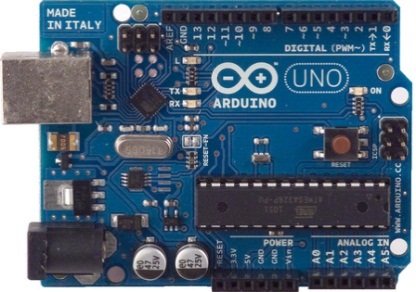 Department of Industrial Design
12-12-2012
PAGE 5
UNO
Power: USB Power supply (5V)
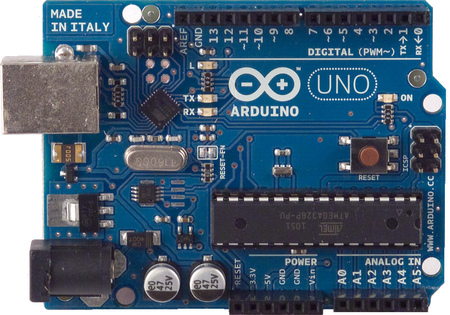 VIN
Department of Industrial Design
12-12-2012
PAGE 6
UNO
Power: external power supply (7V-12V)
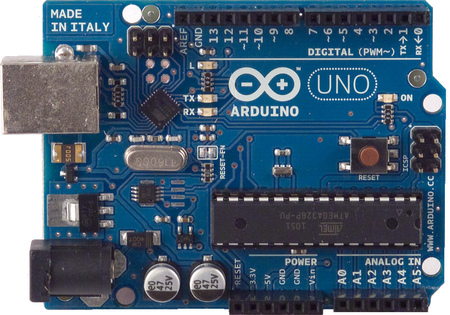 VIN
Department of Industrial Design
12-12-2012
PAGE 7
UNO
Power: VIN, input or supply, depending on external power source. (7-12V)
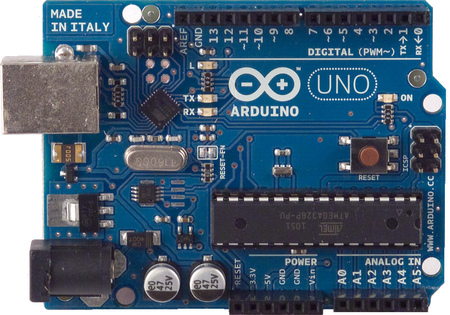 VIN
Department of Industrial Design
12-12-2012
PAGE 8
UNO
Power: 5V supply
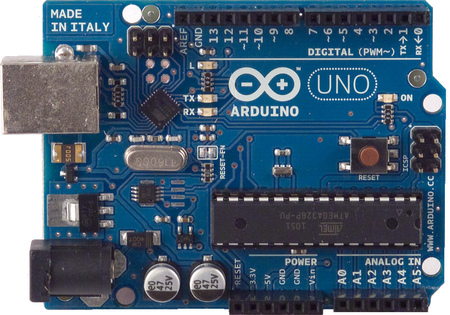 VIN
Department of Industrial Design
12-12-2012
PAGE 9
UNO
Power: 3.3V supply
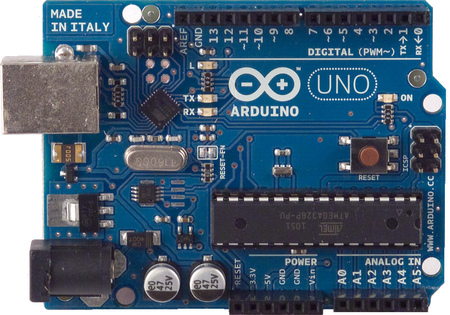 VIN
Department of Industrial Design
12-12-2012
PAGE 10
UNO
Power: GND pins
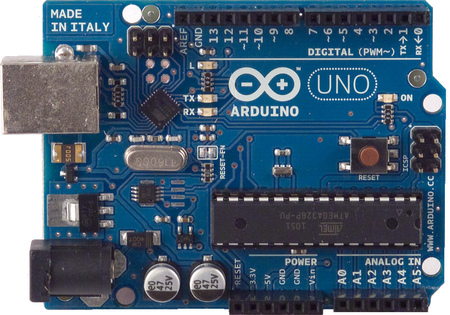 VIN
Department of Industrial Design
12-12-2012
PAGE 11
UNO
Digital I/O Pins 14 (of which 6 provide PWM output)
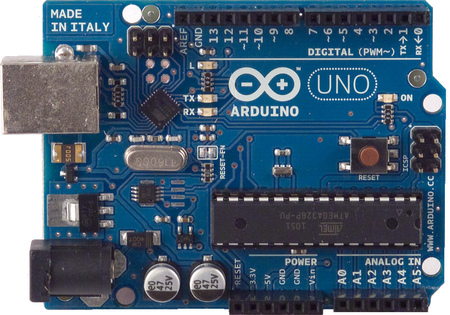 Department of Industrial Design
12-12-2012
PAGE 12
UNO
Digital I/O Pins 14 (of which 6 provide PWM output)
PWM (Pulse-width modulation)
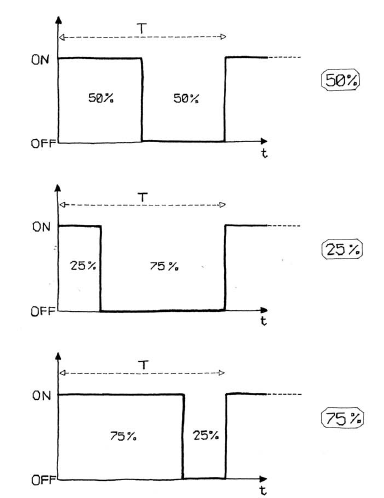 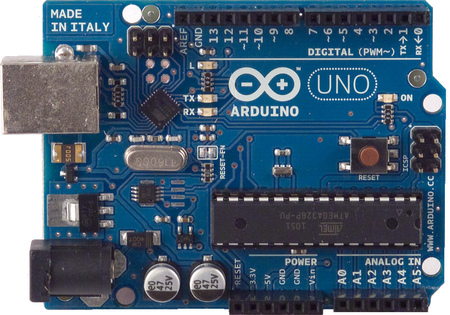 Department of Industrial Design
12-12-2012
PAGE 13
UNO
Serial: 0 (RX) and 1 (TX)
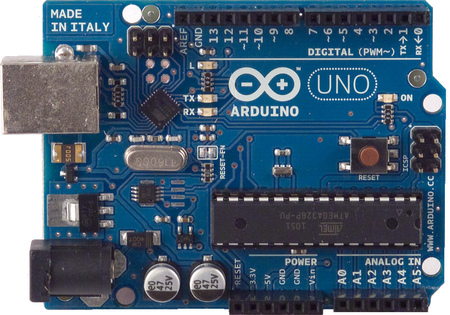 Department of Industrial Design
12-12-2012
PAGE 14
UNO
LED: 13
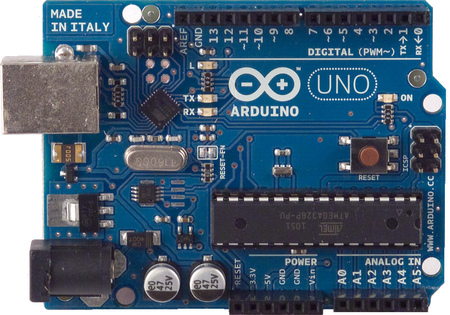 Department of Industrial Design
12-12-2012
PAGE 15
UNO
6 analog inputs, 10 bits of resolution (i.e. 1024 different values)
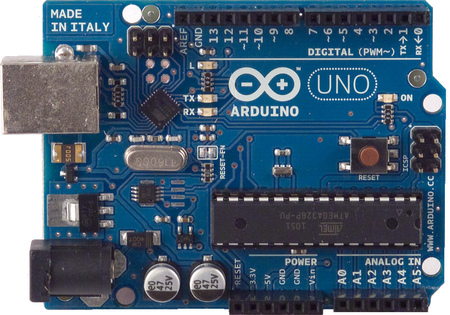 Department of Industrial Design
12-12-2012
PAGE 16
UNO
AREF: Reference voltage for the analog inputs
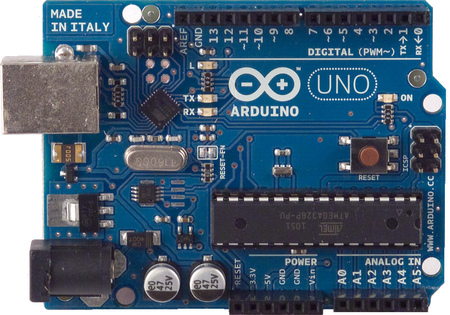 Department of Industrial Design
12-12-2012
PAGE 17
UNO
Reset. LOW to reset the microcontroller
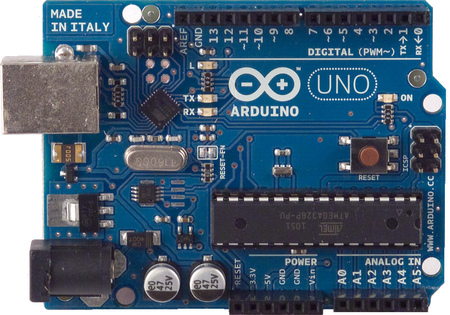 Department of Industrial Design
12-12-2012
PAGE 18
Software: IDE
http://arduino.cc/en/Main/Software
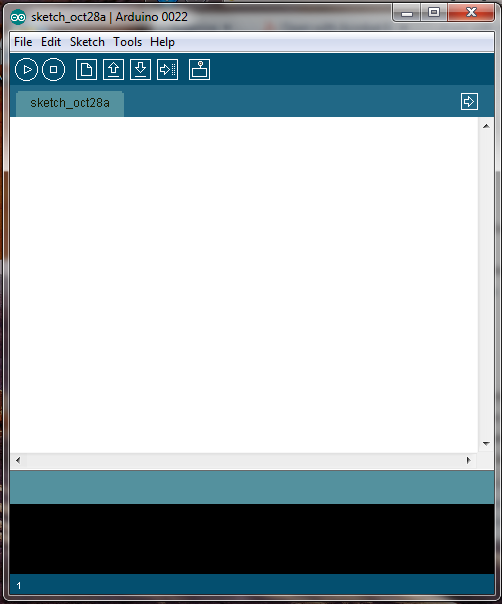 Department of Industrial Design
12-12-2012
PAGE 19
Driver Installation and Port Identification
Refer to the instructions in 
“Getting Started with Arduino”, page 23-26
Department of Industrial Design
12-12-2012
PAGE 20
Breadboard
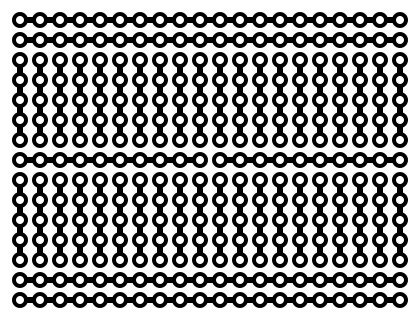 Department of Industrial Design
12-12-2012
PAGE 21
Color coding of the resistors
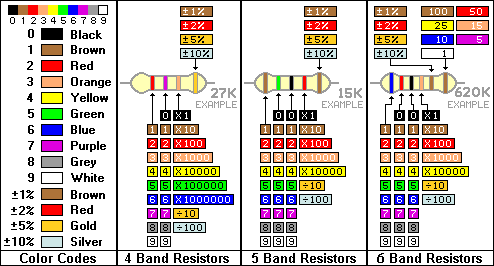 Department of Industrial Design
12-12-2012
PAGE 22
Really getting started
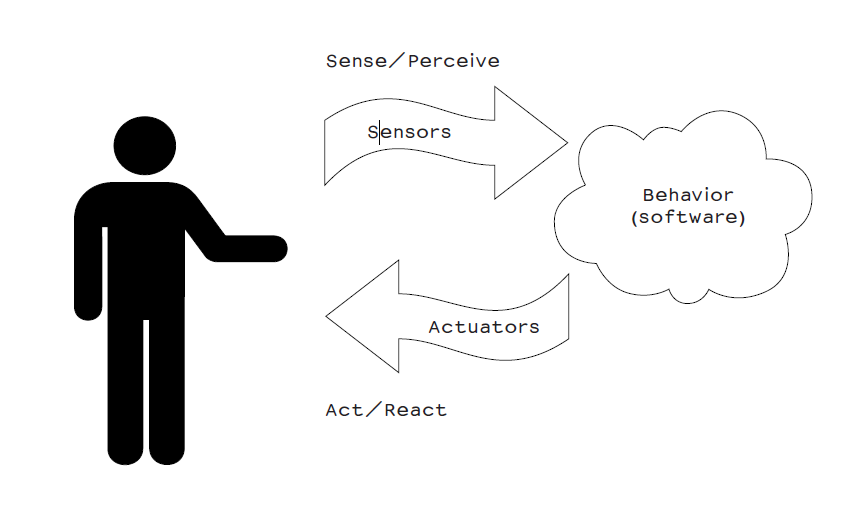 Department of Industrial Design
12-12-2012
PAGE 23
Blinking an LED
File>Examples>Basics>Blink
LED: light-emitting diode
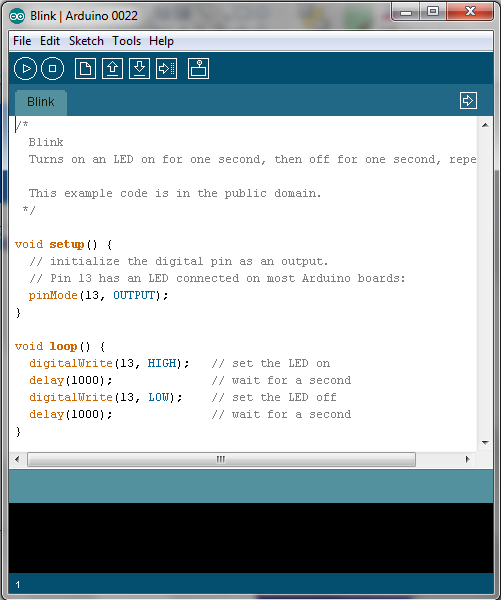 Department of Industrial Design
12-12-2012
PAGE 24
Blinking an LED
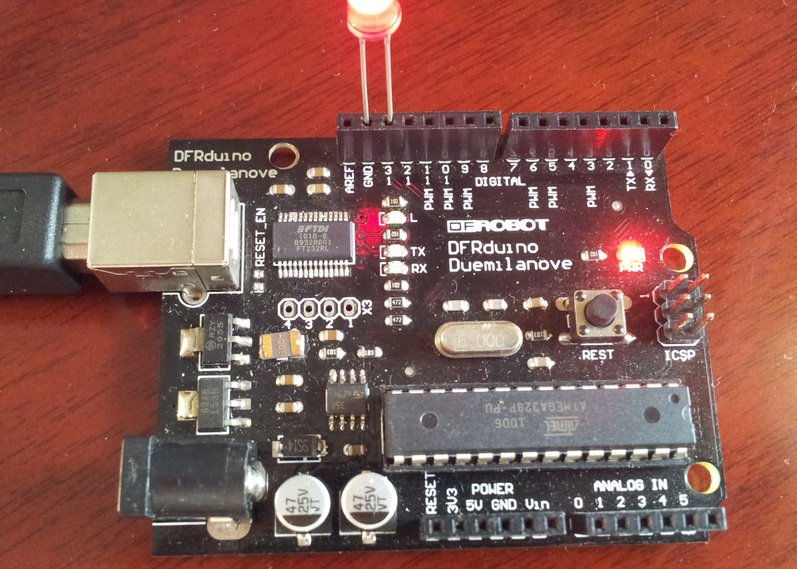 Department of Industrial Design
12-12-2012
PAGE 25
Blink an LED
#define LED 13
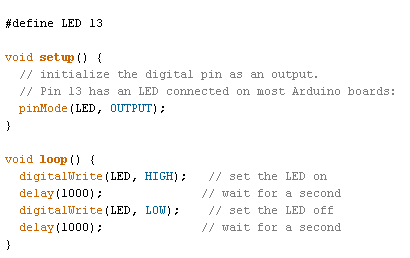 Department of Industrial Design
12-12-2012
PAGE 26
Button to control the LED
File>Examples>Digital>Button
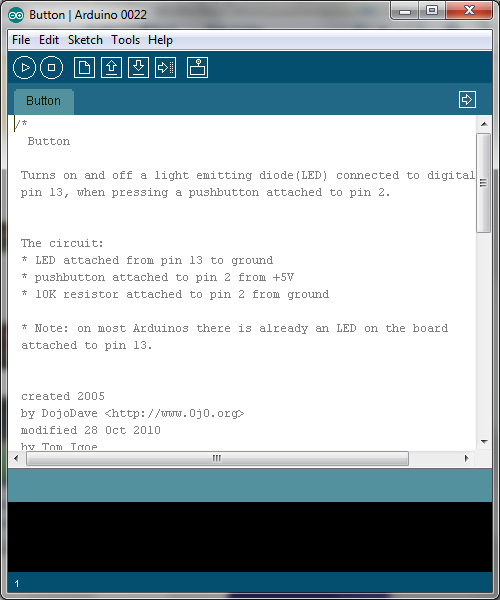 Department of Industrial Design
12-12-2012
PAGE 27
Button to control the LED
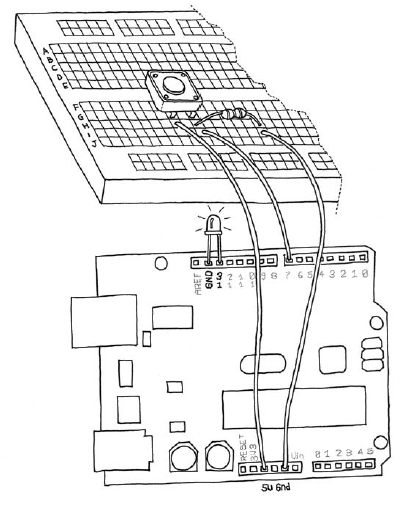 Department of Industrial Design
12-12-2012
PAGE 28
Button to control the LED
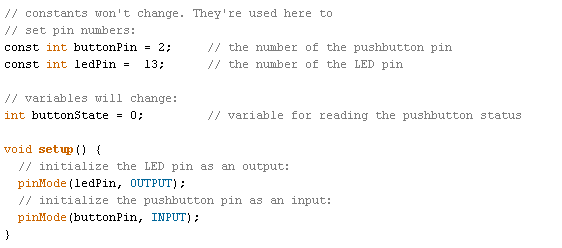 Department of Industrial Design
12-12-2012
PAGE 29
Button to control the LED
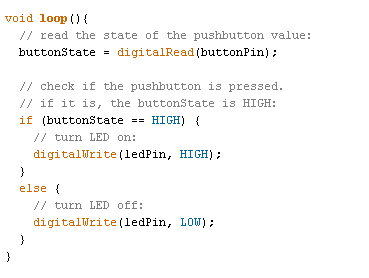 Department of Industrial Design
12-12-2012
PAGE 30
Analog I/O
File>Examples>Analog>AnalogInput
Instead of a potentiometer, we use a light sensor
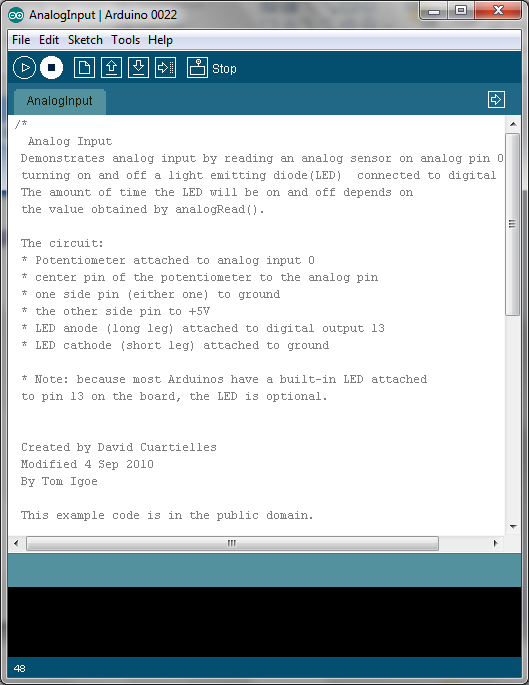 Department of Industrial Design
12-12-2012
PAGE 31
Analog I/O
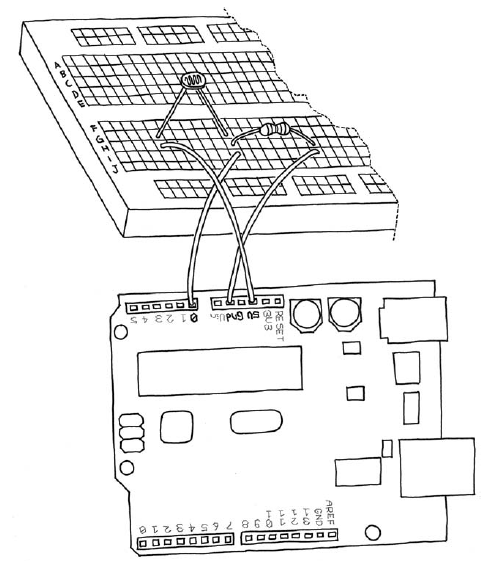 Department of Industrial Design
12-12-2012
PAGE 32
Analog I/O
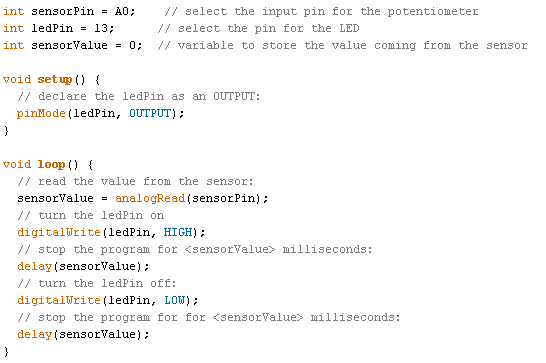 Department of Industrial Design
12-12-2012
PAGE 33
Analog I/O
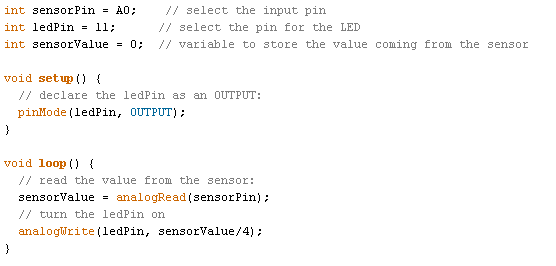 Department of Industrial Design
12-12-2012
PAGE 34
Serial Communication
We are going to use the Serial library from Processing to talk to Arduino
http://processing.org/reference/libraries/serial/index.html
In Processing
File>Examples>Books>Getting Started>Ex_11_06
You can not run this program in Processing
Copy the code to Arduino software, upload to Arduino.
Department of Industrial Design
12-12-2012
PAGE 35
Serial Communication
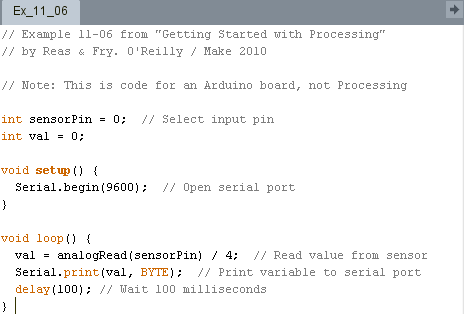 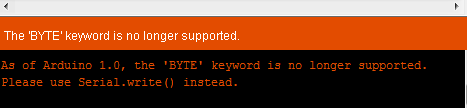 Department of Industrial Design
12-12-2012
PAGE 36
Serial Communication
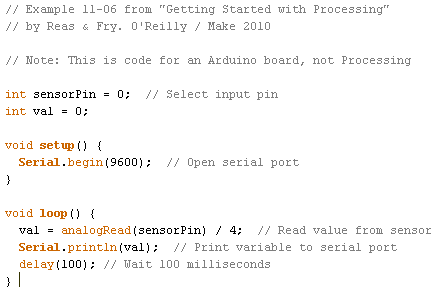 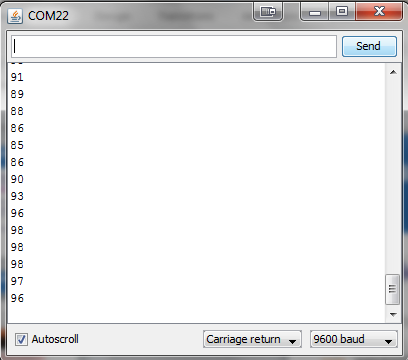 Department of Industrial Design
12-12-2012
PAGE 37
Serial Communication
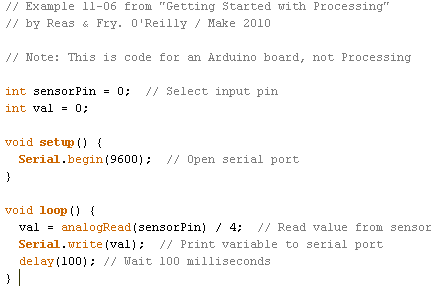 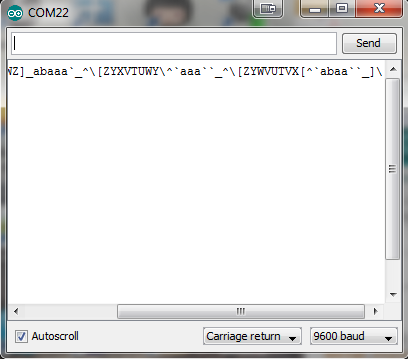 Department of Industrial Design
12-12-2012
PAGE 38
Serial Communication
In Processing
File>Examples>Books>Chapter 11>Ex_11_07
Department of Industrial Design
12-12-2012
PAGE 39
Serial Communication
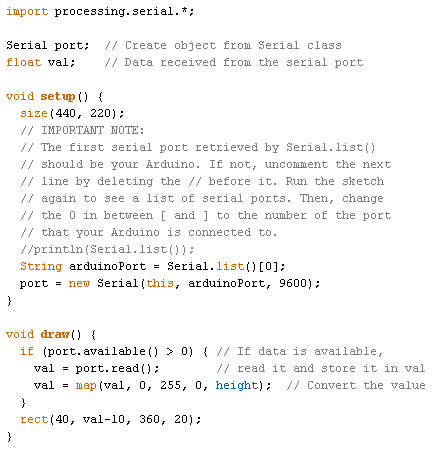 Department of Industrial Design
13-12-2012
PAGE 40
Serial Communication
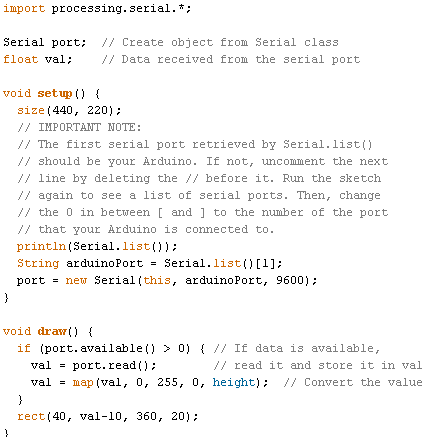 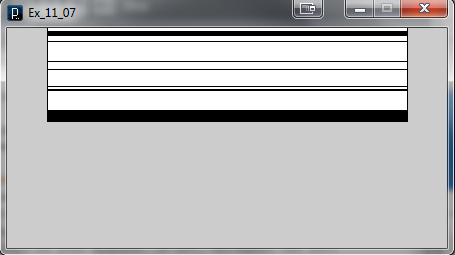 Department of Industrial Design
13-12-2012
PAGE 41
Serial Communication
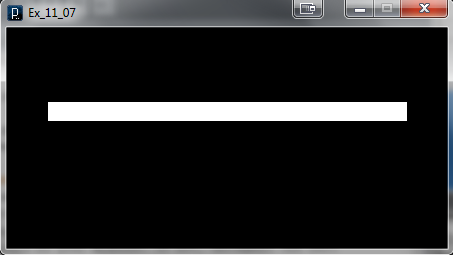 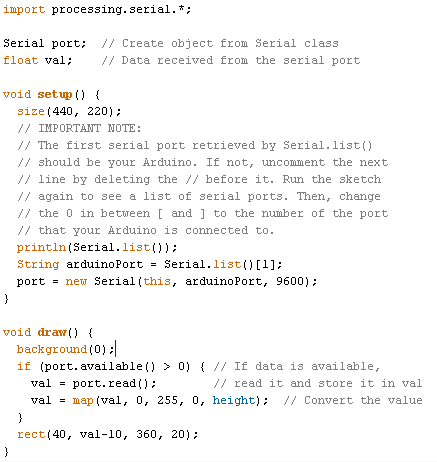 Department of Industrial Design
13-12-2012
PAGE 42
Serial Communication
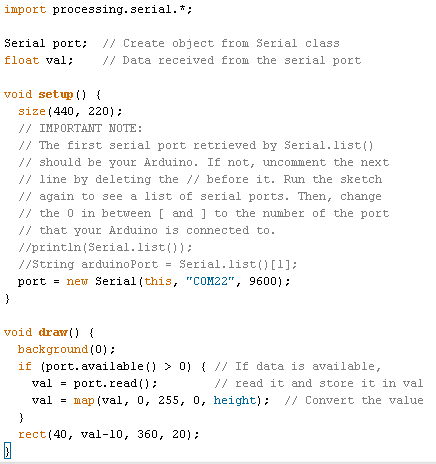 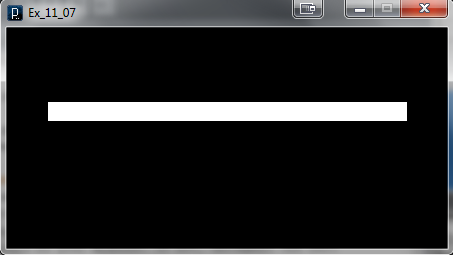 Department of Industrial Design
13-12-2012
PAGE 43
Serial Communication
Introducing Firmata
http://playground.arduino.cc/Interfacing/processing
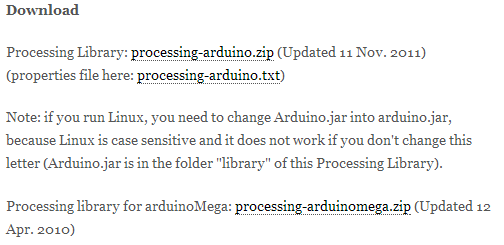 Department of Industrial Design
13-12-2012
PAGE 44
Serial Communication
Introducing Firmata
http://playground.arduino.cc/Interfacing/processing
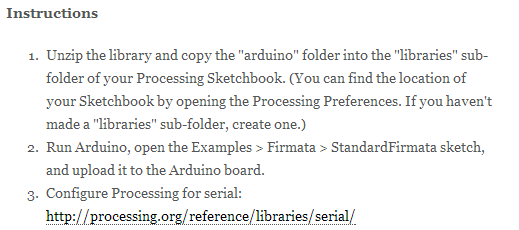 Department of Industrial Design
13-12-2012
PAGE 45
Serial Communication
Introducing Firmata
http://playground.arduino.cc/Interfacing/processing
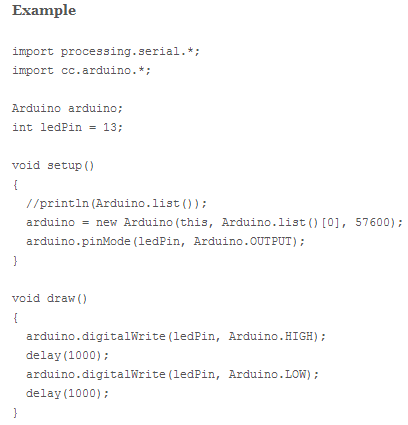 Department of Industrial Design
13-12-2012
PAGE 46
Serial Communication
Introducing Firmata
http://playground.arduino.cc/Interfacing/processing
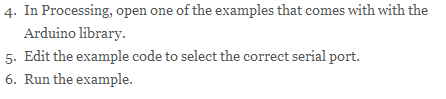 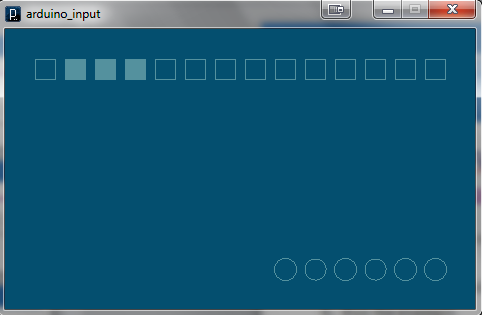 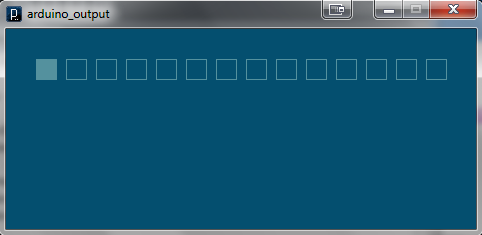 Department of Industrial Design
13-12-2012
PAGE 47
That was Arduino.